DAS: Data Acquisition Systems
A DAS is required  to allow an electronic system to get information on the external environment
The development of extremely miniaturized DASs capable of detecting a large number of different and inhomogeneous quantities is currently urged by emerging fields, such as robotics, security  and health care.
This is giving a significant contribution to the request for analog and mixed signal integrated SoCs
The design of a DAS involve architectures and  specifications that recur in many other branches of analog and mixed signal microelectronic circuits.
P. Bruschi – Microelectronic System Design
1
The electronic system and the enviroment
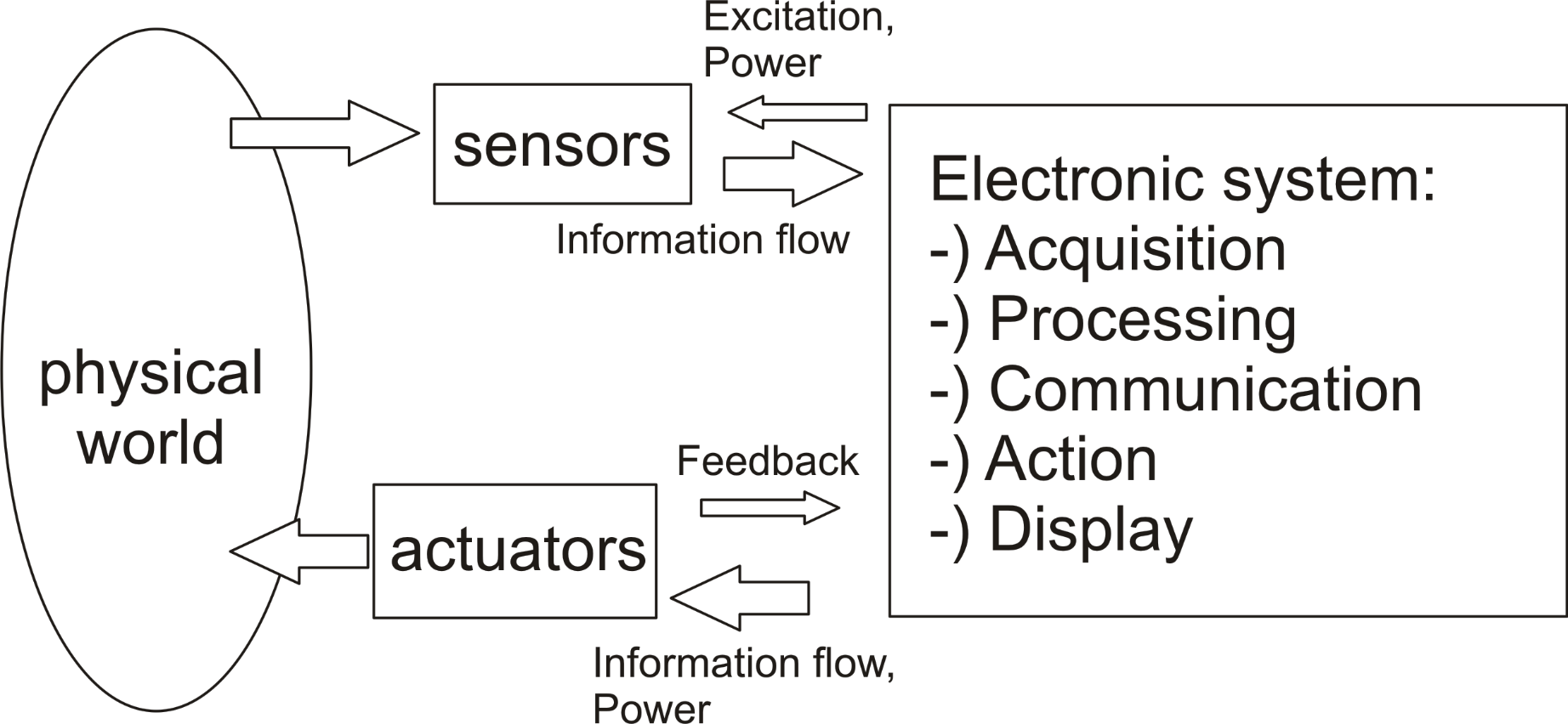 Electronic system
Electronic system
P. Bruschi – Design of Mixed Signal Circuits
2
Main blocks of an Electronic System
DAS (full acquisition operations)
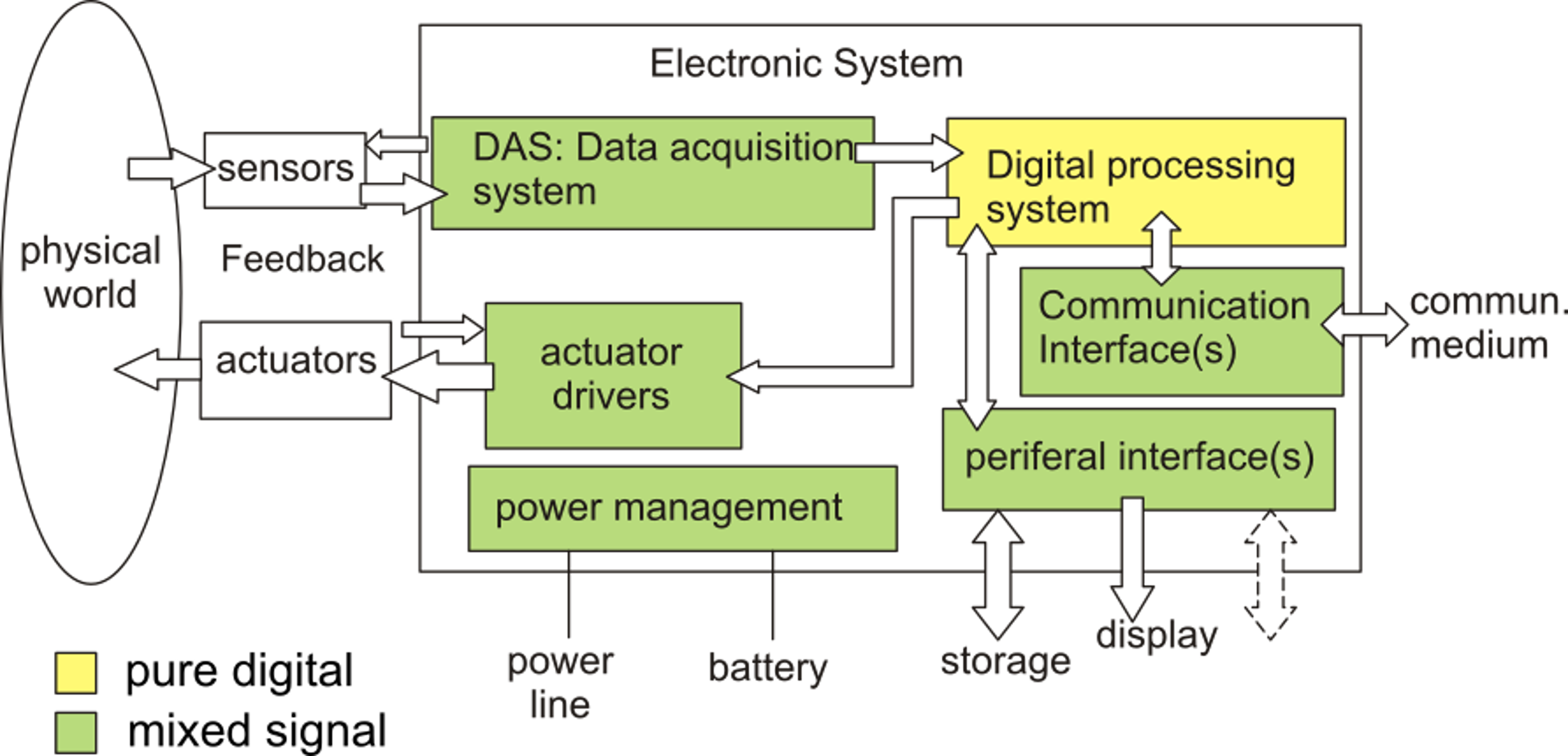 P. Bruschi – Microelectronic System Design
3
Elements of a DAS: a two-channel case
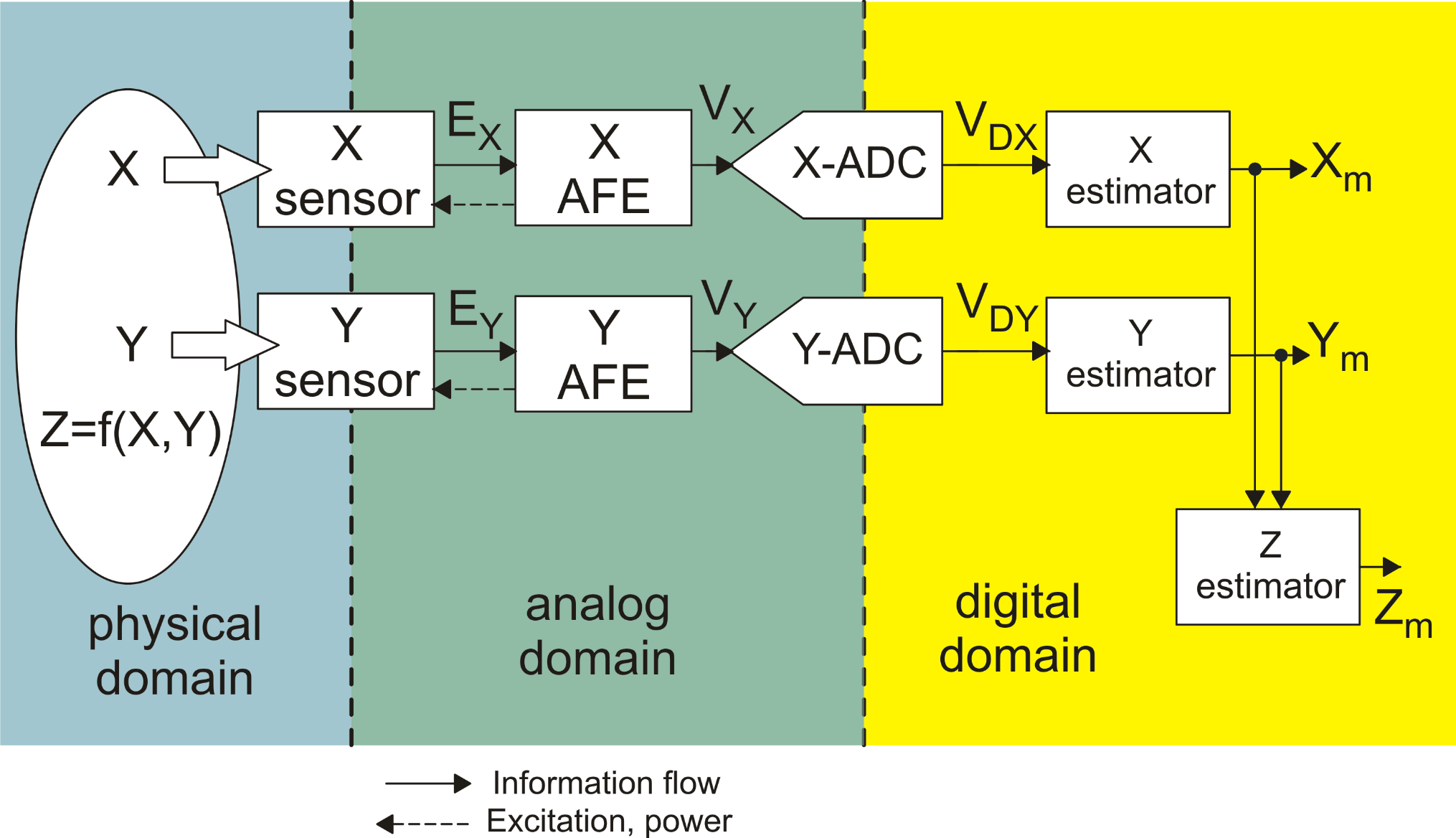 P. Bruschi – Microelectronic System Design
4
Signal classification on the basis of quantization
Time
Magnitude
P. Bruschi – Microelectronic System Design
5
Errors on the ideal transfer function
Nominal (ideal) case:
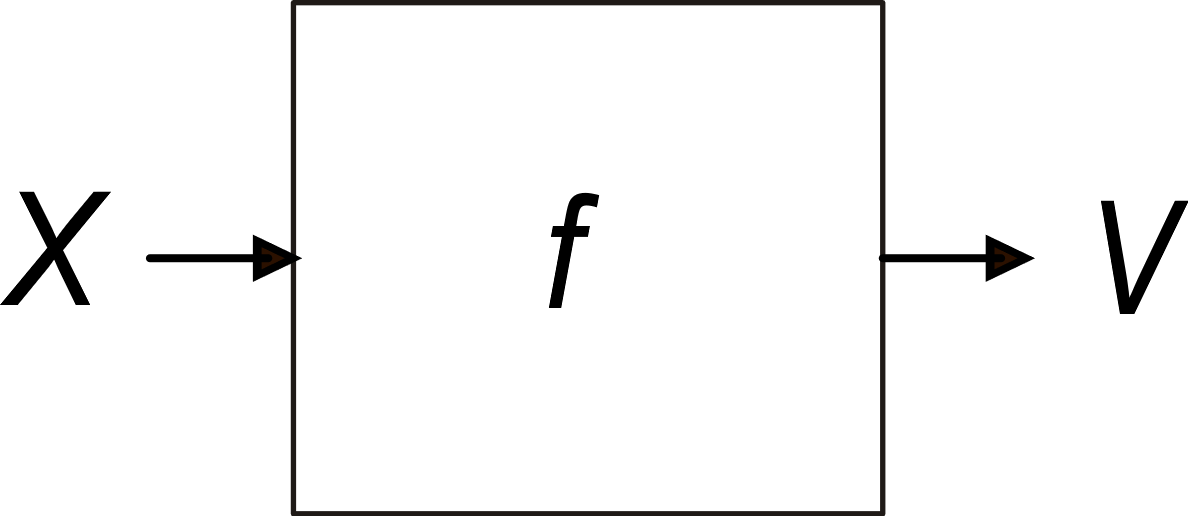 Once V is known, X can be known exactly:
Real case:
is the output error defined as: Videal - V
In an acquisition system, the error is not known in a deterministic way.
To find the input quantity (X) we can only apply the inverse of the nominal transfer function to the real output quantity (we do not know the real t.f.):
P. Bruschi – Microelectronic System Design
6
RTI (Referred to Input) Error
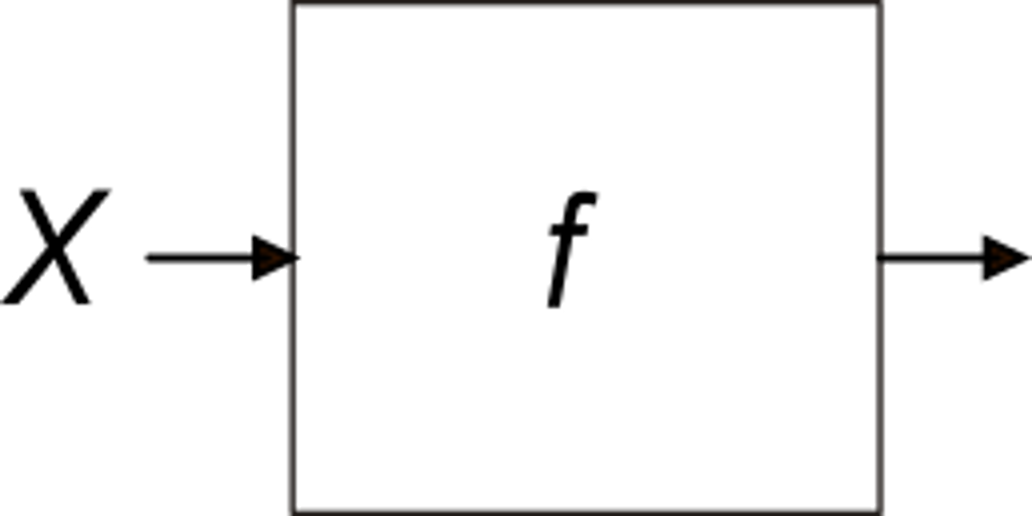 Property of Inverse Functions
RTI Error
P. Bruschi – Microelectronic System Design
7
RTI Error: Equivalent block diagram for small errors
If the first order approximation that we have seen holds, it is possible to use the following equivalent representation:
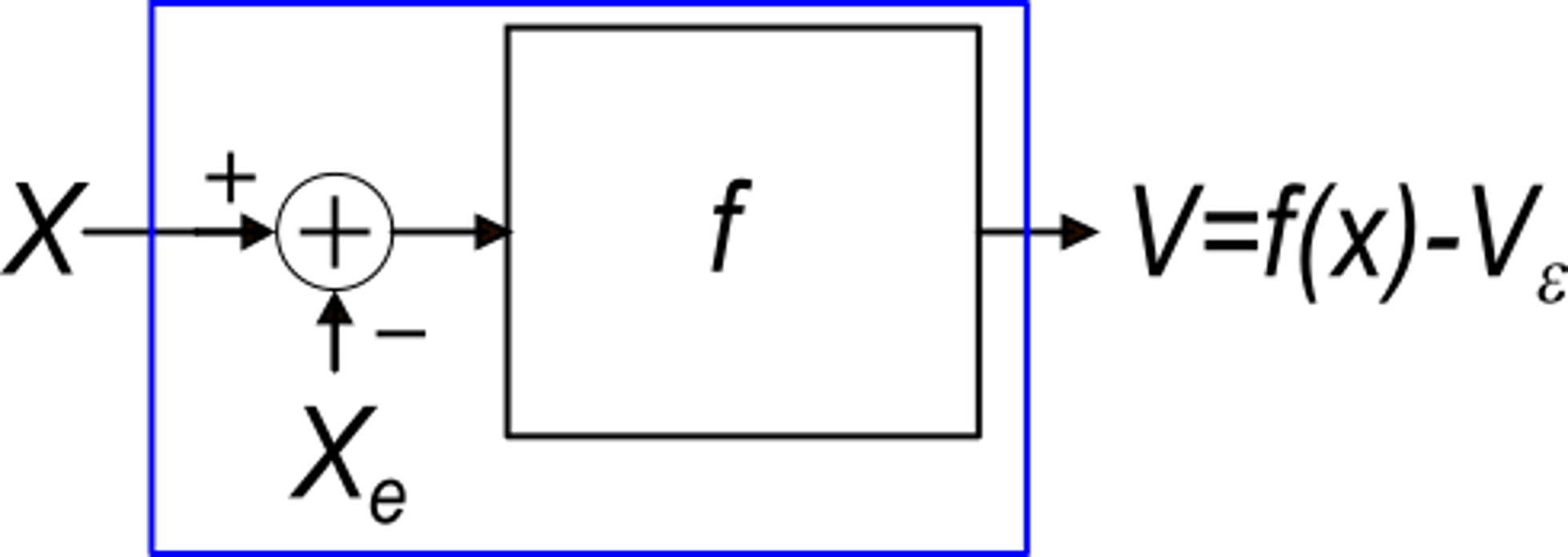 Verification:
Ideal block
Equivalent representation 
of the real block
Then, the equivalent block behaves as the real block
In this case, the dc value of Xe is the input offset
Xe is the value of the input quantity X that nulls the output
P. Bruschi – Microelectronic System Design
8
System performance vs type of errors
Offset
Gain error
Non-linearity errors
System 
Static Accuracy
Noise
System Resolution
Dynamic errors
(finite response time)
System response speed
P. Bruschi – Microelectronic System Design
9
Non-linearity errors
Generally, the maximum non-linearity error in the whole range of the input quantity X is indicated in the specifications
If the non-linear curve is well reproducible, the non-linearity error can be compensated for by means of a non-linear estimator.
For random non-linearities, individual multi-point trimming is necessary.
P. Bruschi – Microelectronic System Design
10
Dynamic errors
Settling time tset:
Time required to have the
output voltage stay close 
to the final value within 
a given relative error
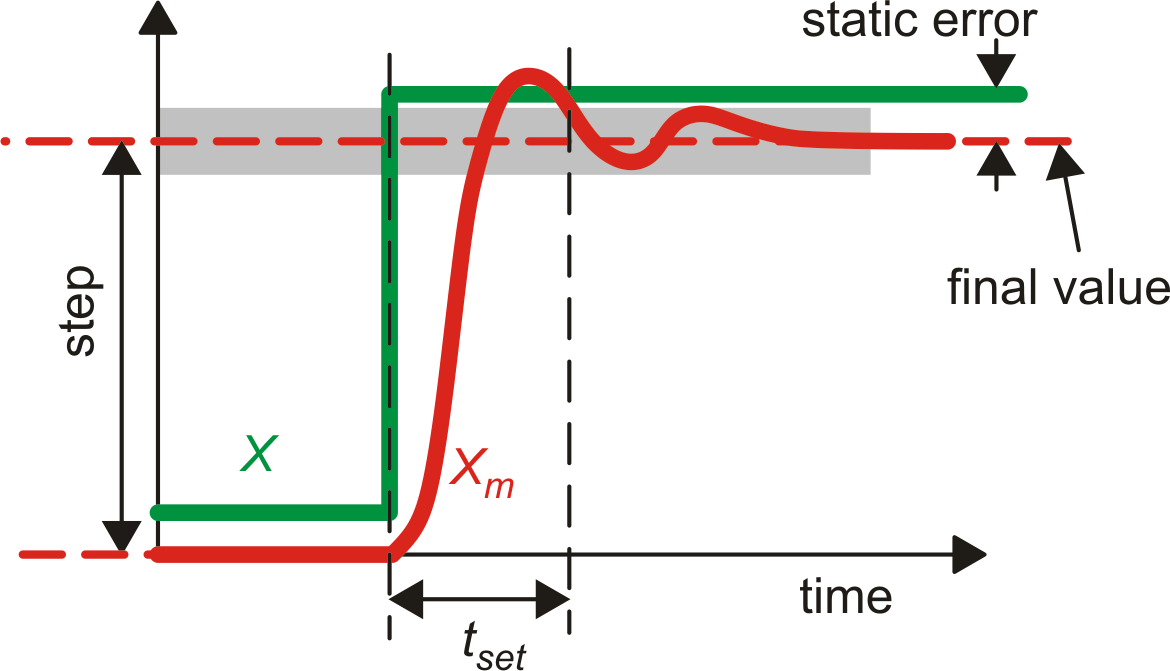 Typical error specs: 
1 % (low accuracy)
0.01 % (high accuracy)
P. Bruschi – Microelectronic System Design
11
Linear time and slew-rate time
Slew-rate only
(most of the transition time at least one stage is saturated)
Linear-time only 
(all stages behave linearly)
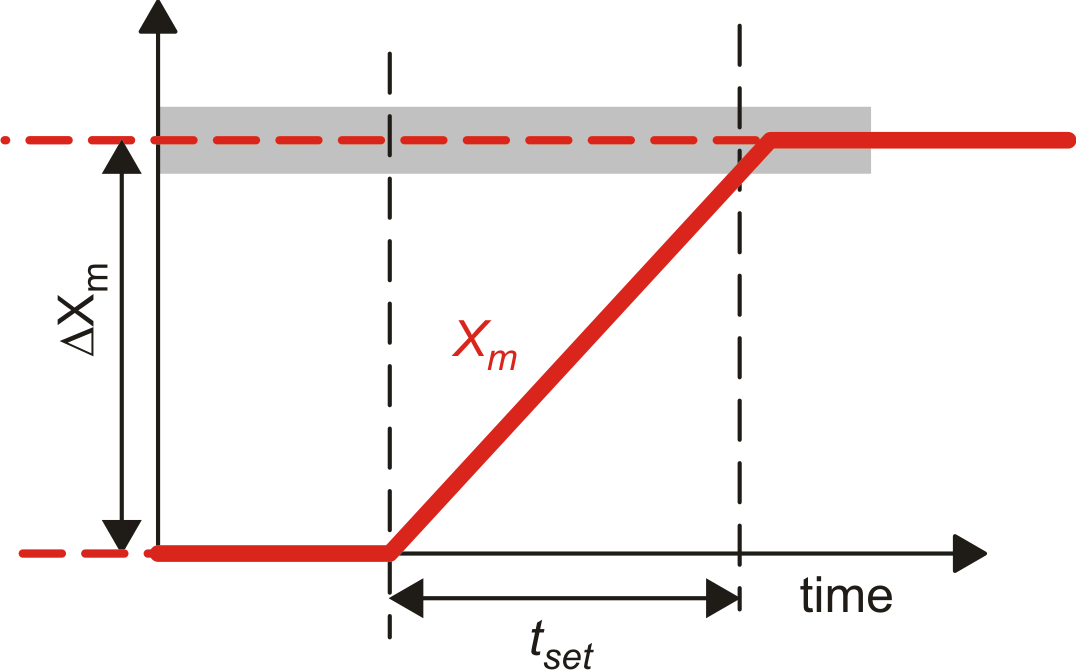 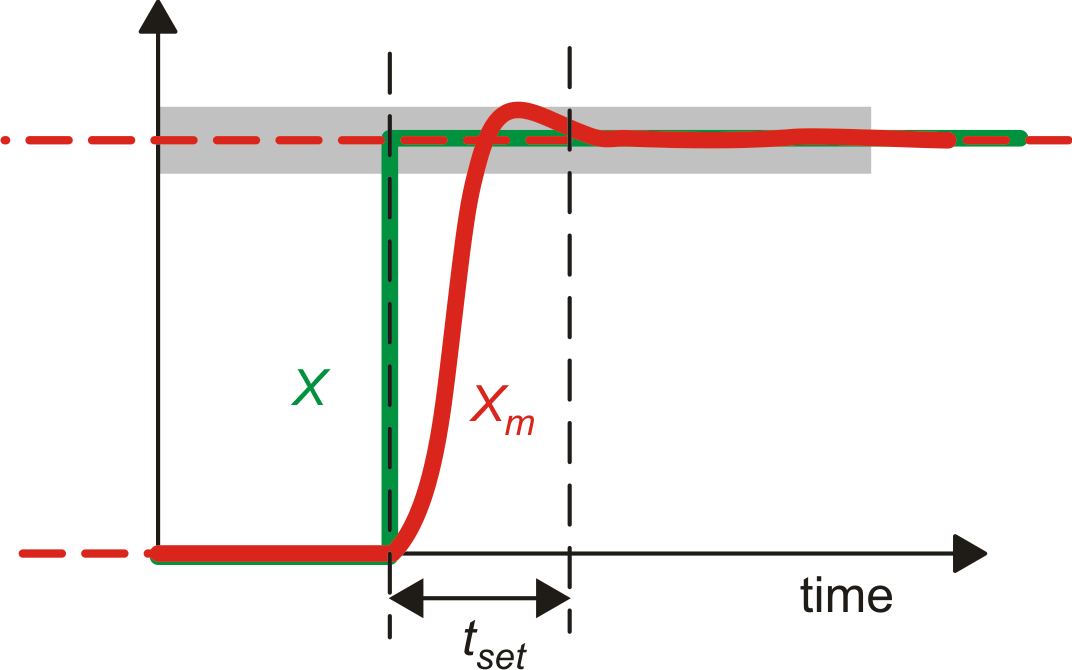 P. Bruschi – Microelectronic System Design
12
Noise and resolution
Samples in this range are compatible
with both the X and X+DX input.
Therefore, it is not guaranteed that 
a difference DX can be recognized
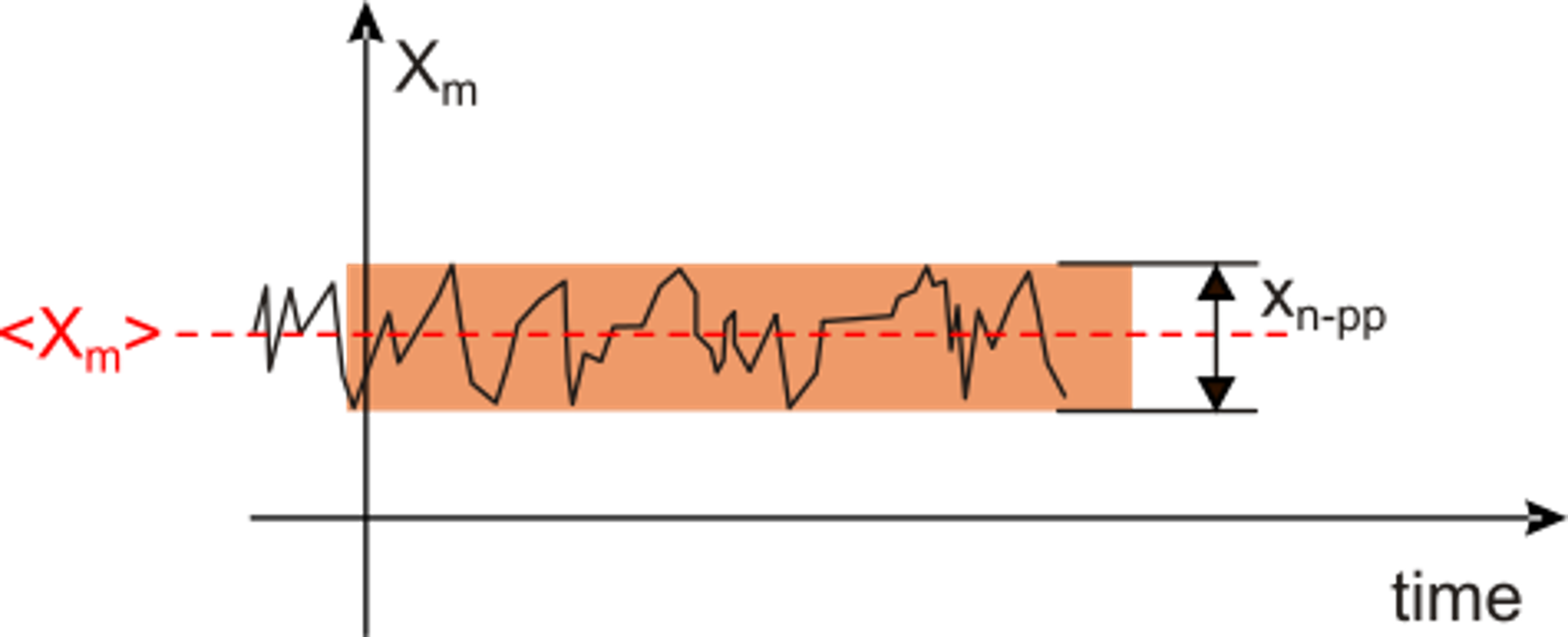 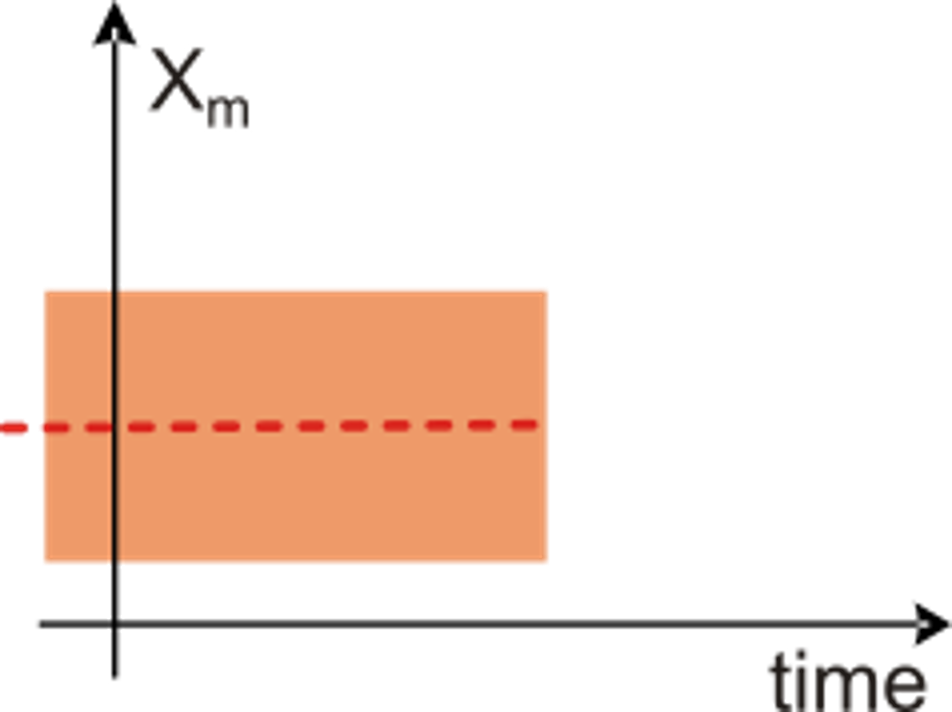 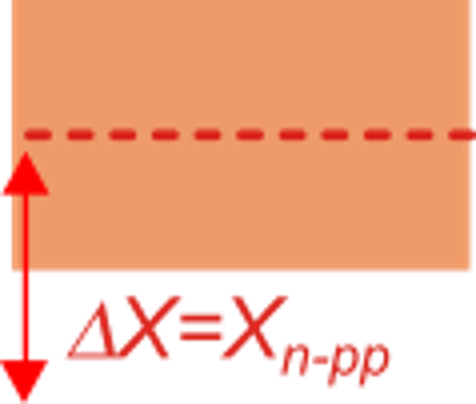 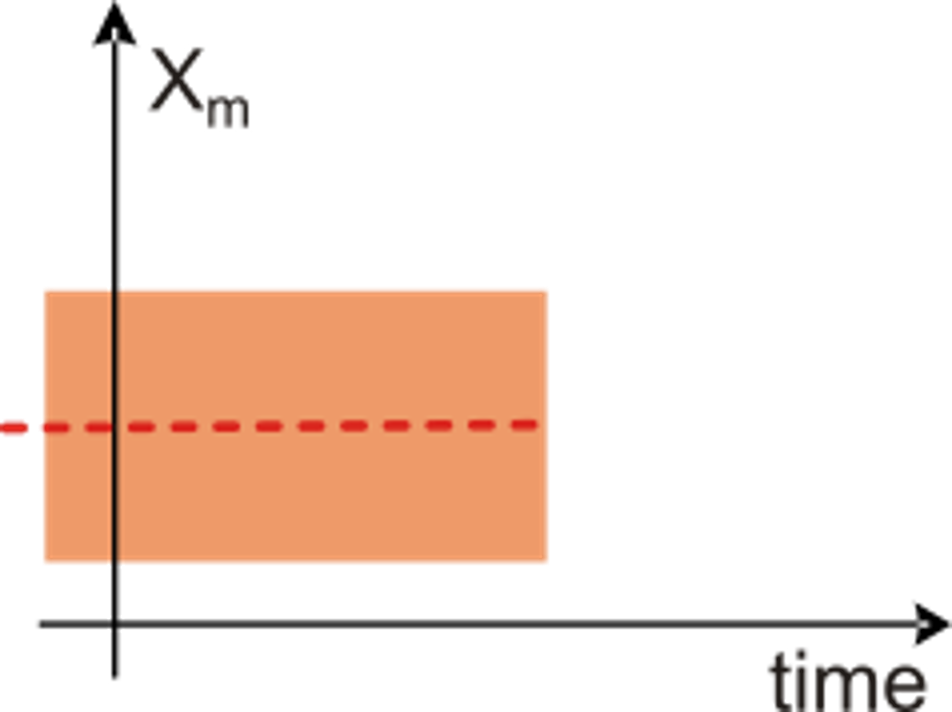 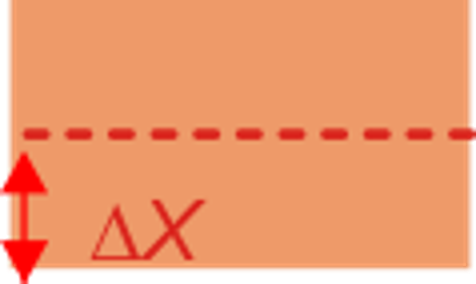 Minimum difference DX that can be reliably detected:
P. Bruschi – Microelectronic System Design
13
Noise: peak-to-peak, rms and standard deviation
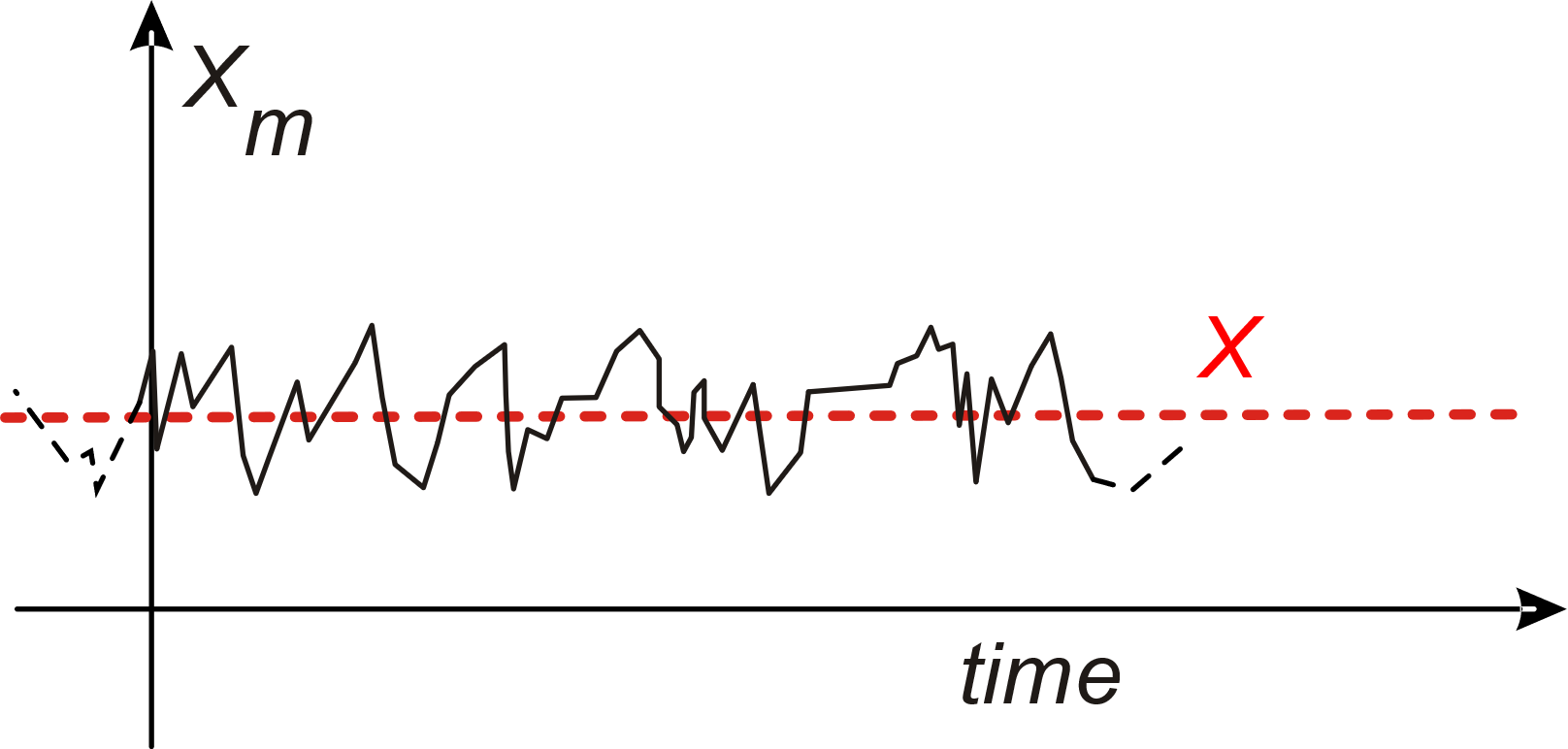 Cf= crest factor
Xn-pp
For gaussian noise
If we sample the noise
xn,  then the standard
deviation of the samples is:
Our choice:
P. Bruschi – Microelectronic System Design
14
The Dynamic Range (DR)
Signal range
Xmax
dx generally is the resolution
Xmax-Xmin=XFS
Full scale (excursion)
Xmin
P. Bruschi – Microelectronic System Design
15
DR and maximum number of significant levels
Xmax
Number of distinguishable levels = DR
XFS
The presence of noise cause a sort of quantization of the analog signal, at least in terms of usable levels
Fist level that the system can distinguish from Xmin
Xmin
dx
P. Bruschi – Microelectronic System Design
16